Thomas Hylland Eriksen, 2007, Μικροί τόποι, μεγάλα ζητήματα. Μια εισαγωγή στην κοινωνική και πολιτισμική ανθρωπολογία, Ι. Μάνος (επιμ), Αθήνα: ΚΡΙΤΙΚΗ
Περιεχόμενα του βιβλίου
Ιστορία της ανθρωπολογίας
Η επιτόπια έρευνα
Το κοινωνικό πρόσωπο, κοινωνική συνοχή, κοινωνικός έλεγχος
Η οργάνωση του τοπικού
Συγγένεια, γάμος και η έννοια του κοινωνικού φύλου
Ιεραρχίες, εξουσίες, πολιτικές
Η ανταλλαγή
Τελετουργία και θρησκεία
Διαφορετικοί τρόποι σκέψης και πολλαπλές παραδόσεις
Ταυτότητες και η έννοια της παγκοσμιοποίησης
«Στρωματική» ανάγνωση και κατανόηση των διαφορετικών πλευρών της ανθρώπινης ύπαρξης
Το παράδειγμα της φυλής Tiv της Νιγηρίας (παραδόσεις που απαγορεύουν το να αγοράζουν και να πουλούν γη, δε χρησιμοποιούν χρήματα)
Η φυλή των Masai στην Αφρική, Κένυα και Τανζανία (κατά παράδοση σημαντική η δύναμη του κοπαδιού)
Η κοινωνική και πολιτισμική ανθρωπολογία προσπαθεί να εξηγήσει την ποικιλότητα του κόσμου μας
Κατανόηση ομοιοτήτων αλλά και διαφορών μεταξύ των κοινωνικών συστημάτων και των ανθρωπίνων σχέσεων 
Πολιτισμικός σχετικισμός και αποφυγή του εθνοκεντρισμού
Σεβασμός στη διαφορετικότητα και στην πολυπολιτισμικότητα
Συστήματα και σχέσεις; Η έννοια της δομής και της ταξινόμησης
Σχέσεις εντός της κοινωνίας αλλά και μεταξύ των κοινωνιών
Μικροί τόποι, μεγάλα ζητήματα (καθολικό και επιμέρους, μικρο & μακρο)
Επιτόπια έρευνα και συμμετοχική παρατήρηση: το στίγμα της ανθρωπολογίας και οι πυλώνες της εθνογραφικής έρευνας
«Πέρασα πάνω από οκτώ μήνες σε ένα χωριό στα νησιά Τρόμπριαντ και αυτό μου απέδειξε πως ακόμη και ένας ασήμαντος παρατηρητής σαν κι εμένα μπορεί να συγκεντρώσει μεγάλο αριθμό αξιόπιστων πληροφοριών»
    Bronislaw Malinowski, 1916
Claude Levi-Strauss
«Το αντικείμενο έρευνας της ανθρωπολογίας είναι η ανθρωπότητα, αλλά σε αντίθεση με τις άλλες επιστήμες, προσπαθεί να συλλάβει το αντικείμενό της στην ποικιλότητα των εκφάνσεών του»
Clifford Geertz
«Αν θέλουμε να ανακαλύψουμε τι είναι ο άνθρωπος, δεν έχουμε παρά να ψάξουμε αυτό που πραγματικά είναι: και αυτό που είναι ποικίλλει. Μόνο αν κατανοήσουμε την ποικιλότητά του –το εύρος, τη φύση, τη βάση και τις συνεπαγωγές της- θα καταφέρουμε να συγκροτήσουμε μια έννοια της ανθρώπινης φύσης, η οποία, όντας κάτι περισσότερο από ένα στατιστικό μέγεθος και κάτι λιγότερο από μια πριμιτιβιστική φαντασίωση, είναι ουσιαστική και αληθινή»
Ενδιαφέρον κατά παράδοση για μικρής κλίμακας μη-βιομηχανικές κοινωνίες
Μικροί τόποι, μεγάλα ερωτήματα
Καθολικότητα και σχετικισμός: καθολικό και επιμέρους
Η ανθρωπολογία και η αποικιοκρατική εκμετάλλευση
Κοινωνιολογία και Ανθρωπολογία: εντός και εκτός του ευρωπαϊκού κόσμου
Κοινωνία και Πολιτισμός: εννοιολογικό οπλοστάσιο της ανθρωπολογίας
Έννοια της κοινωνικής δομής/ πλέγμα φανερών και αφανών σχέσεων/ κανονικότητες
Ο πολιτισμός είναι οι «ικανότητες, έννοιες και μορφές συμπεριφοράς που οι άνθρωποι έχουν αποκτήσει ως μέλη μιας κοινωνίας» E. Taylor
Ο πολιτισμός αναφέρεται όχι μόνο στις ομοιότητες αλλά και τις διαφορές
Κοινωνίες «εξωτικές»…
Εξωτικών κοινωνιών συνέχεια…
Αρκούντος εξωτικές…
Διαφορετικές, εξωτικές. παραδοσιακές, απομακρυσμένες, απομονωμένες;;; Πρωτόγονες;;;
Κοινωνίες λιγότερο «εξωτικές»…
Για την ιστορία του πράγματος…
Υπήρχε ανθρωπολογία πριν την παγίωση της κοινωνικής και πολιτισμικής ανθρωπολογίας;

Η  «πρωτο-ανθρωπολογία»: 
    Aρχαίοι Έλληνες ιστορικοί και φιλόσοφοι, Γάλλοι φιλόσοφοι του 18ου αιώνα. Η μαγεία των μακρινών ταξιδιών και της ανακάλυψης των «ευγενών αγρίων»
ΟΙ ΕΠΙΡΡΟΕΣ:
Τo ρεύμα του Διαφωτισμού
Δύναμη της ανθρώπινης λογικής, δικαιώματα του ατόμου (προσωπικές ελευθερίες), πίστη στην ανθρώπινη πρόοδο. Ενάντια στις προλήψεις και κυρίως στο δεσποτισμό της Εκκλησίας. Απόρριψη σκοταδισμού, ανελευθερίας, μισαλλοδοξίας και της δεισιδαιμονίας του Μεσαίωνα. Επιστημονικός λόγος ενάντια στην αυθεντία της Καθολικής Εκκλησίας. Ντεκάρτ, Κάντ, Βολταίρος, Ντιντερό (φιλόσοφοι- συγγραφείς) αλλά και Νέφτων (φυσικός επιστήμονας)
Μότο του Κάντ: «Τολμήστε να γνωρίσετε»
Κλειστές λέσχες (club), καφές και ελιτισμός…
Το ρεύμα του ρομαντισμού
Το Volkskunde και η «ενότητα» της ψυχής του λαού
Η αντίδραση της Γερμανίας σε συνεχείς ήττες  κατά τη διάρκεια των Ναπολεόντειων πολέμων
Aμφισβήτηση της καθολικότητας του Γαλλικού Διαφωτισμού
Ιδιαιτερότητα, εθνοκεντρικότητα
Οι μεγάλες γεωγραφικές «ανακαλύψεις»
«Θέλημα… Θεού να κατακτήσουμε τον κόσμο»
Το κυνήγι των μαγισσών!
Η περίοδος του διαφωτισμού δεν ήταν και τόσο «φωτεινή»…
Οι μεγάλες επιστημονικές και τεχνολογικές ανακαλύψεις
Τα πρώτα εργοστάσια
Η σκοτεινή όψη ενός «πεφωτισμένου» Διαφωτισμού…
Ομαδικοί τάφοι Ινδιάνων… Ανθρωπολόγοι: συνεργοί ή θεατές των αποικιοκρατικών εγκλημάτων;
Οι μεγάλες «ανακαλύψεις» και ο αποικιοκρατικός χορός….
1889: Η οικογένεια στη φωτογραφία προέρχεται από τη φυλή Σέλκναμ, τους ιθαγενείς της Παταγονίας ή αλλιώς, Γης του Πυρός. Μεταφέρονται στην Ευρώπη για να εκτεθούν σε μουσεία και ζωολογικούς κήπους. Οι Σέλκναμ ήταν απ’ τις τελευταίες φυλές ιθαγενών που ήρθαν σε επαφή με τους δυτικούς, μόλις το 19ο αιώνα. Εξέπληξαν τους «λευκούς», γιατί φορούσαν ελάχιστα ρούχα παρά τις πολύ χαμηλές θερμοκρασίες της Παταγονίας…
Οι λευκοί άποικοι ήθελαν να χρησιμοποιήσουν τις εκτάσεις των ιθαγενών για να εκτρέφουν πρόβατα. Στο τέλος οι Σέλκναμ αναγκάστηκαν να κυνηγήσουν και να φάνε τα πρόβατα των λευκών. Οι άποικοι εκτελούσαν όποιον ιθαγενή έβλεπαν να πλησιάζει τα πρόβατα. Έδιναν 1 λίρα σε όποιον σκότωνε ένα ιθαγενή και έφερνε πίσω το κομμένο αυτί του ως απόδειξη. Όταν παρατήρησαν ότι κυκλοφορούσαν πολλοί ιθαγενείς χωρίς αυτιά, διέταξαν να τους φέρνουν όλο το κεφάλι ως αποδεικτικό στοιχείο!
Ο πληθυσμός των Σέλκναμ το 1896 έφτανε τις 3.000. Το 1918, υπήρχαν μόλις 279 ιθαγενείς. Η ραγδαία μείωση του πληθυσμού ονομάστηκε η «γενοκτονία των Σέλκναμ». Τον Μάιο του 1974, πέθανε η Άντζελα Λόιτζ, η τελευταία της φυλής της
Η Παγκόσμια έκθεση στο Crystal Palace. Οι αυτοκρατορίες εκθέτουν τον πλούτο τους
Δείτε τους είναι διαφορετικοί…
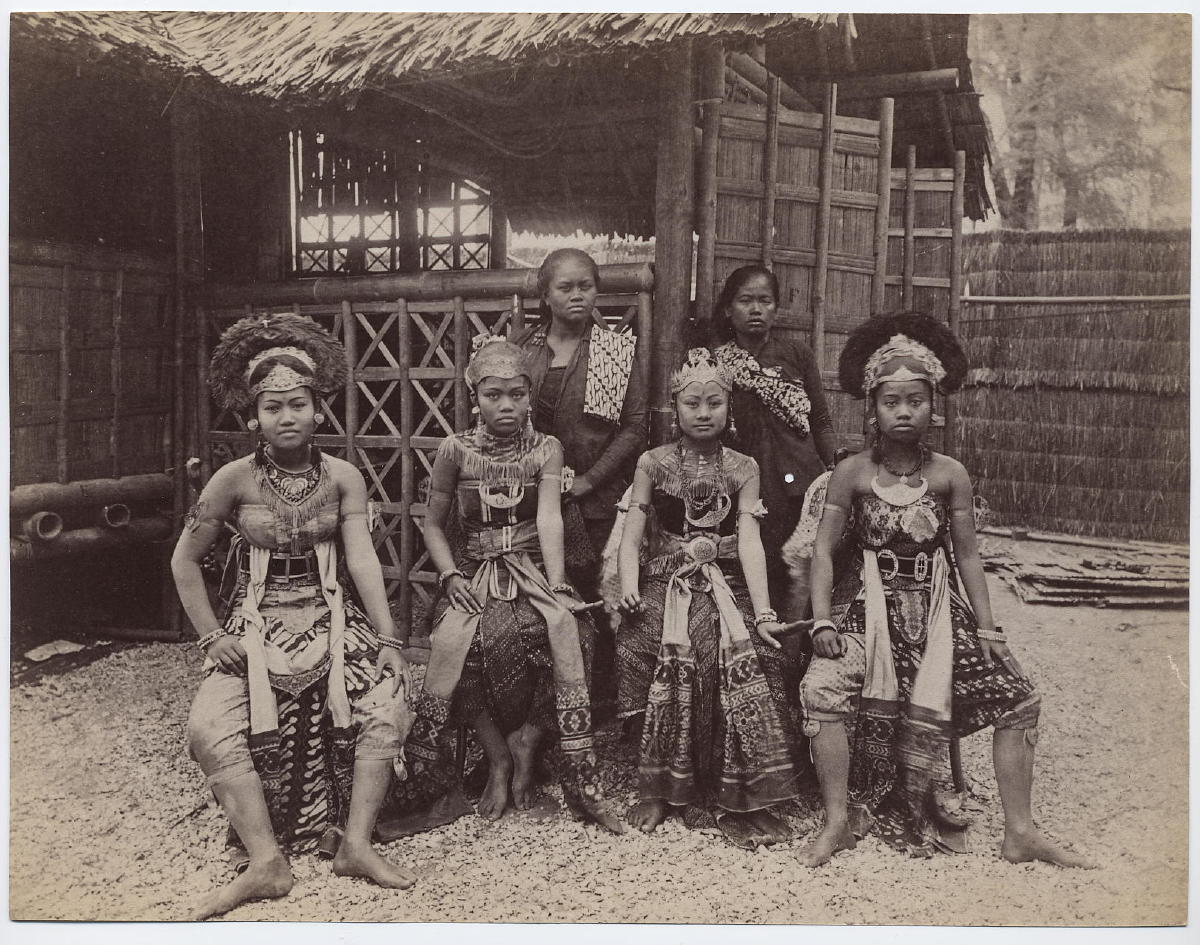 «Οι άλλοι» μέσα σε κάγκελα και κλουβιά…
Η βικτοριανή ανθρωπολογία
Το ρεύμα του εξελικτισμού και η θεωρία των σταδίων (πίστη στην κοινωνική εξέλιξη/ τελεολογία/ντετερμινισμός) του 19ου αιώνα (αγριότητα-βαρβαρότητα-πολιτισμός)
Maine, Tylor, Morgan, Frazer
Η επιρροή της θεωρίας του Δαρβίνου (Περί της Καταγωγής των ειδών, 1859): η θεωρία της μετάλλαξης και της φυσικής επιλογής
Τα νησιά Γκαλαπάγκος αποτελούνται από 13 κύρια ηφαιστειακής προέλευσης νησιά, 6 μικρότερα νησιά, και 107 βράχους και νησάκια. Το αρχιπέλαγος ανήκει πολιτικά στην Δημοκρατία του Ισημερινού, χώρα στη βορειοδυτική Νότια Αμερική. Το πρώτο νησί θεωρείται πως σχηματίστηκε 5 έως 10 εκατομμύρια έτη πριν, ως αποτέλεσμα της τεκτονικής δραστηριότητας. Τα νεότερα νησιά, Isabela (Ισαβέλα) και Fernandina (Φερναντίνα), διαμορφώνονται ακόμα, μέσω της πιο πρόσφατης ηφαιστειακής έκρηξης του 1998. Είναι φημισμένα για τον απέραντο αριθμό ενδημικών ειδών τους και τις μελέτες που πραγματοποίησε εκεί το 1835 ο Κάρολος Δαρβίνος
Ο Ευρωπαϊκός ρατσισμός: εισαγωγή στο φυλετικό μίσος, Ζ. Δ Παπαδημητρίου, 2000
Η ακραία θεωρία του κοινωνικού Δαρβινισμού και της «επιβίωσης του ισχυρότερου»

Το δόγμα της «ανωτερότητας» της λευκής φυλής
Κι ενώ ο μύθος σχετικά με την «κατωτερότητα» των ιθαγενών είναι προϊόν της αποικιοκρατικής πολιτικής, στην ανάπτυξη και τη διάδοση της φυλετικής σκέψης σημαντικό ρόλο διαδραμάτισε η διανόηση. Από τα τέλη του 17ου αιώνα και μετά, επιστήμονες διαφόρων ειδικοτήτων ασχολούνται πλέον συστηματικά με την ταξινόμηση του ανθρώπινου γένους χρησιμοποιώντας την έννοια της «φυλής». Με κριτήρια πάντα τα φαινοτυπικά γνωρίσματα των ανθρώπων πχ το χρώμα του δέρματος, το σχήμα του κρανίου, την υφή των μαλλιών… (Παπαδημητρίου, 2000: 25-26)
«Πατέρες» του βιολογικού ρατσισμού
Arthur de Gobineau, Γάλλος διπλωμάτης και συγγραφέας (είχε διατελέσει και πρόξενος στην Ελλάδα κατά την περίοδο 1864-1866)
Comte de Lapouge
Hans Gunther
A. De Gobinau
Η λευκή φυλή κατείχε πάντα το μονοπώλιο της ομορφιάς, της εξυπνάδας και της ισχύος  γι΄αυτό και θεωρείται η μήτρα όλων των μεγάλων πολιτισμών. Την πρώτη θέση μεταξύ των λαών της λευκής φυλής κατέχουν οι Τεύτονες ,που αποτελούν την κατεξοχήν άρια, 
    ευγενή φυλή. Μεταξύ των Αρίων πρώτοι είναι οι Αγγλοσάξονες και οι Σκανδιναβοί, ακολουθούμενοι από τους Γερμανούς και τους Γάλλους…
Κύρια χαρακτηριστικά της κίτρινης φυλής είναι η σχολαστικότητα, η μαλθακότητα και η αδυναμία στην καλοπέραση. Επιπλέον στερείται κάθε φαντασίας και κάθε ικανότητας για μεταφυσική σκέψη, είναι δε κατάλληλη μόνο για το εμπόριο και τη βιοτεχνία. Η μαύρη φυλή είναι πνευματικά κατώτερη και διακρίνεται για τα κτηνώδη ένστικτά της. Διαθέτει ωστόσο μεγάλα αποθέματα φυσικής ενέργειας, κάτι που καθιστά του μαύρους ιδιαίτερα δυνατούς αλλά και επικίνδυνους. Όπως και η κίτρινη έτσι και η μαύρη φυλή δεν είναι σε θέση να δημιουργήσει πολιτισμό…
Περί Ελλάδας και Ελλήνων…
Δεν υπάρχει τίποτα αξιόλογο στην Ελλάδα, όλα είναι ασήμαντα, εκτός από την περιφρόνηση που τους αξίζει: ασήμαντα πάθη, ασήμαντα συμφέροντα, ασήμαντοι άνθρωποι, ασήμαντες κακίες, ασήμαντες ραδιουργίες …
   (απόσπασμα επιστολής του σε Γάλλο ευγενή)
Στη χώρα του φεγγαριού, Βρετανίδες περιηγήτριες στην Ελλάδα (1718-1932)
Η Ελλάδα συχνά περιγράφεται ως μια άναρχη, οπισθοδρομική, ανδροκρατούμενη, βρώμικη χώρα με πολλή σκόνη, πονηρούς και απολίτιστους κατοίκους. Ένας άλλος «εξωτισμός» εντός ευρωπαϊκού εδάφους!
Ελλάδα, Δύση και Περιηγητές…
Η Ελλάδα, αποτέλεσε κατά τον 19ο και 20ο αιώνα, περιόδους κρίσιμες για την τύχη του ελληνισμού, μια ετεροτοπία της εποχής, έναν δυστοπικό τόπο, έναν τόπο όπου το παρόν βρίσκεται σε συνεχή αντιπαράθεση, ανταγωνισμό και αντίφαση με το παρελθόν. Η Ελλάδα, συγκροτήθηκε ως μια παραδοξότητα μεταξύ του εξιδανικευμένου και ως έναν βαθμό φαντασιακού κλασικού παρελθόντος και του δύσκολου παρόντος και αυτό αποτυπώνεται και σχηματοποιείται μέσα από τις περιγραφές και τις αφηγήσεις των δυτικών περιηγητών.
Οι αφηγήσεις των περιηγητών είναι αμφίθυμες και αντιφατικές: άλλοτε αφηγούνται ένα ένδοξο αρχαιοελληνικό παρελθοντικό τόπο και άλλοτε ένα βρώμικο, οπισθοδρομικό και εν πολλοίς απολίτιστο παρόν. Και ένας ελληνισμός σε μια περίοδο κρίσης, πρώτα υπό Οθωμανικό ζυγό και μετά σε μια αγωνιώδη προσπάθεια να εμπεδώσει την εθνική του ανεξαρτησία, υπό το άγρυπνο και υποτιμητικό συχνά βλέμμα της Δυτικής Ευρώπης. Μιας Ευρώπης βέβαια, από την οποία εξαρτιόταν άμεσα, υλικά και συμβολικά η επιβίωσή του
Η Βιρτζίνια Γουλφ επισκέπτεται την Ελλάδα… μια ετεροτοπία και ετεροχρονία
Αυτή την αρχαιότητα οι Ευρωπαίοι ταξιδιώτες επιζητούν να ανακαλύψουν και να ανασύρουν, όπως για παράδειγμα, η Βρετανίδα συγγραφέας Βιρτζίνια Γουλφ στο πρώτο της ταξίδι στην Ελλάδα το 1906. Τότε ανύπαντρη και 26 ετών με τη συνοδεία των αδελφών και μιας φίλης. Ακολούθησε ένα ακόμη ταξίδι αυτή τη φορά όταν πια ήταν καταξιωμένη συγγραφέας στη χώρα της το 1932. Τη δεύτερη φορά τη συνόδευσε ο σύζυγός της καθώς και δύο φίλοι. Οι εντυπώσεις της καταγράφηκαν στο ημερολόγιο της συγγραφέως, αλλά και στις επιστολές που έστελνε κατά τη διάρκεια του ταξιδιού σε φίλους της στην Ευρώπη. Σημαντικές μελέτες (Λεοντή, 1988, Γουργουρής, 2007 και  Χαμηλάκης, 2012) έχουν προβληματοποιήσει την ταξιδιωτική λογοτεχνική παραγωγή και αυτή την αμφίθυμη παραγωγή γεωγραφίας που ακροβατεί ανάμεσα στην οικειοποίηση και το ανοίκειο, τον ενθουσιασμό και την απογοήτευση.
Μια ντουζίνα αρχαιολόγοι επιμένουν να τα ταξινομούν (τα αγάλματα) με μια ντουζίνα διαφορετικούς τρόπους, η τελική όμως δουλειά πρέπει να είναι έργο του κάθε νου που τα βλέπει. Τα αετώματα του ναού πλαισιώνουν τις δύο πλευρές του μουσείου… να ο Απόλλωνας. Κοιτάζει πάνω από τον ώμο του – μοιάζει να κοιτάζει μέσα και πάνω από τους αιώνες. Είναι ευθυτενής και γαλήνιος, αλλά να που έχει ανθρώπινο στόμα και πηγούνι, έτοιμο να τρεμουλιάσει ή να χαμογελάσει. Έτσι θα μπορούσε να μοιάζει ένα Έλληνας νέος, γυμνός στο φως του ήλιου. Υπάρχουν και άλλα μεγαλειώδη θραύσματα… Τα μαλλιά είναι μια λεία, πέτρινη κορδέλα, οι πτυχώσεις ακολουθούν αυστηρές γραμμές. Όμως, Θεέ μου, τι ομορφιά!... Πρέπει να τον δεις και να αφήσεις το μάτι σαν πλάσμα που απελευθερώθηκε να αναπηδήσει ακολουθώντας αυτές τις καμπύλες και τις κοιλότητες, γιατί έχει μυστικά ποθήσει τέτοιαν ομορφιά! Δεν ξέρεις μέχρι να ικανοποιήσεις τον πόθο σου, πόσο πολύ την πόθησε» (Diary of Virginia Woolf, το πρώτο της ταξίδι στην Ολυμπία το 1906 )
Για άλλη μια φορά ο αρχαίος Έλληνας πήρε το καλύτερο –εμείς είμαστε πολύ καθυστερημένοι οδοιπόροι: τα ιερά έχουν γκρεμιστεί και τα μαντεία είναι βουβά. Στην Ελλάδα έχεις πολύ συχνά την αίσθηση πως η φαντασμαγορία έχει περάσει προ πολλού και πως καθώς έφτασες πολύ αργά, έχει ελάχιστη σημασία τι σκέφτεσαι ή τι νιώθεις. Η σύγχρονη Ελλάδα είναι τόσο αδύναμη και εύθραυστη που θρυμματίζεται τελείως όταν έρχεται αντιμέτωπη και με το πιο ακατέργαστο ακόμη θραύσμα της παλιάς.
      
      Μονάχα η Ακρόπολη φαινόταν, να στέκει ψηλά πάνω από την πόλη. Ακλόνητη και κόκκινη και όλο νόημα  - μοναχική και ξέχωρη από όλο το σύγχρονο κόσμο. Τότε λοιπόν, αυτό και τους καλλίγραμμους, αδάμαστους λόφους μπόρεσα να τα αποχαιρετίσω, γιατί όλα αυτά είναι η Ελλάδα, κι έτσι τα γνώρισα και πάντα θα τα γνωρίζω. Σιωπή, τρομερή και αδιάλειπτη ,τα σαρώνει τώρα παντοτινά και κραυγή ανθρώπου δε θα τα ταράξει πλέον. Στο κάτω κάτω, όλος ο σαματάς που κατατρώγει τη βάση τους δεν είναι παρά εφήμερος κι ένας σοφός δε θα τον ακούσει περισσότερο απ’ ό,τι τον ακούν οι Έλληνες, που είναι νεκροί εδώ και χιλιάδες χρόνια.
Πίσω στην Ευρώπη: το ζήτημα της «ανθρωποθέασης»
«Οι άλλοι» ως αντικείμενα παρατήρησης: η ιστορία της Σάαρτσι Μπάρτμαν
Μετά το θάνατό της στο Παρίσι το 1815, σε ηλικία μόλις 25 ετών από μολυσματική ασθένεια, το πτώμα της Σάαρτζι Μπάρτμαν υποβάλλεται σε εξονυχιστική έρευνα από τον Γάλλο ανατόμο Ντε Μπλενβίλ (Henri Marie de Blainville) και κατόπιν από τον Ζορζ Κιβιέ (Georges Cuvier), τον πιο διάσημο Γάλλο ανατόμο, παλαιοντολόγο και φυσιοδίφη της εποχής.

Τα συμπεράσματα του Κιβιέ δημοσιεύτηκαν σε μια ειδική μονογραφία το 1817. Συγκρίνοντας κάποια ανατομικά χαρακτηριστικά της Σάαρτζι με αυτά των ουραγκοτάγκων, ο επιφανής ανατόμος κατέληξε στο προβλέψιμο συμπέρασμα ότι τόσο η πεπλατυσμένη μύτη, ο σχετικά μικρός εγκέφαλος, κυρίως όμως οι ογκώδεις γλουτοί (στεατοπυγία) και τα υπερμεγέθη προεξέχοντα εξωτερικά γεννητικά της όργανα υποδείκνυαν μια στενότερη συγγένεια με τα ανώτερα πρωτεύοντα (όπως οι ουραγκοτάγκοι) παρά με τους ανθρώπους.

Σύμφωνα με τον Κιβιέ και τους συναδέλφους του, η «Αφροδίτη των Οτεντότων» βρισκόταν στο κατώτερο σκαλοπάτι της εξελικτικής κλίμακας που οδηγεί από τον πίθηκο στον άνθρωπο. Και μολονότι εμφανώς διέθετε ανθρώπινη συνείδηση, συναισθήματα και ικανότητα λόγου, ελάχιστα μόνο διέφερε από τους πιθήκους, σύμφωνα με τον διαπρεπή επιστήμονα!
Lombrosο: πως να διακρίνετε τους εγκληματίες!
Το κυριότερο έργο του, «Ο Εγκληματίας άνθρωπος», εκδόθηκε το 1876. Σε αυτό, βασιζόμενος σε παρατηρήσεις του από τη συμπεριφορά των ζώων, των αρχαίων λαών και των άγριων φυλών, απέδωσε το έγκλημα σε αταβισμό, δηλαδή σε επιστροφή του ατόμου σε παλαιότερη άγρια κατάσταση. Υποστήριζε ότι ανατομικές έρευνες σε σώματα εγκληματιών που είχαν πεθάνει καθώς επίσης και εφαρμογές ανθρωπομετρικών μεθόδων πάνω σε κρατούμενους, απεκάλυπταν ότι οι εγκληματίες ήταν σωματικά διαφοροποιημένοι από τους φυσιολογικούς ανθρώπους.
Αν η εγκληματικότητα ήταν χαρακτηριστικό που μεταβιβάζεται μέσω κληρονομικότητας, τότε ο εκ γενετής εγκληματίας θα μπορούσε να γίνει αντιληπτός από σωματικά, εξωτερικά χαρακτηριστικά, όπως για παράδειγμα τα μεγάλα σαγόνια, τα ψηλά ζυγωματικά, η γαμψή μύτη, τα σαρκώδη χείλη κ.ο.κ. Στο έργο αυτό προχώρησε ακόμα παραπέρα, σε διαχωρισμό των βιολογικών στιγμάτων ανάλογα με το είδος του εγκλήματος (λ.χ. οι δράστες εγκλημάτων κατά της ζωής έχουν κοντόχοντρα χέρια, ενώ οι δράστες κλοπών, απατών και βιασμών έχουν μακριά χέρια)
Φρανκενστάιν ή ο Σύγχρονος Προμηθέας (Frankenstein; or, The Modern Prometheus)

   Νουβέλα της Αγγλίδας συγγραφέως Μαίρη Σέλεϊ, που εκδόθηκε το 1818 στην Αγγλία. Η νουβέλα λέει την ιστορία του νεαρού φοιτητή ανατομίας και χειρουργικής, που ανακαλύπτει το μυστικό του πως να δίνει ζωή σε άψυχα πράγματα μέσω αλχημείας. Ταυτόχρονα υπενθύμιζε τους κινδύνους της γνώσης
Ιατρικοποίηση και δαιμονοποίηση… της γυναικείας φύσης, 19ος αιώνας
Γυναικεία Υστερία Το υστερικό σώμα της διαζευγμένης)


Νευρική Ανορεξία
Αυτές οι φωτογραφίες, που δημοσιεύθηκαν στο Παρίσι το 1892, απεικονίζουν μια νεαρή γυναίκα με «σπλαχνική υστερική ανορεξία», η οποία σταδιακά εγκατέλειψε το φαγητό ώσπου τελικά ανέπτυξε καχεξία - μια κατάσταση όπου το σώμα είναι τόσο υποσιτισμένο που δεν μπορεί να επανέλθει στα φυσιολογικά του επίπεδα. Τότε, πίστευαν ότι η ανορεξία είναι μία εφηβική ασθένεια που αφορά μόνο κορίτσια